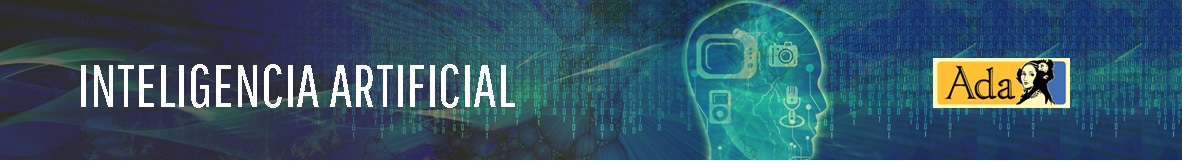 Técnicas de Conteo
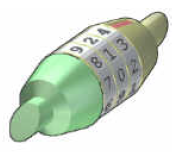 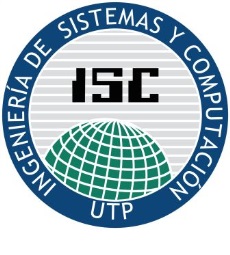 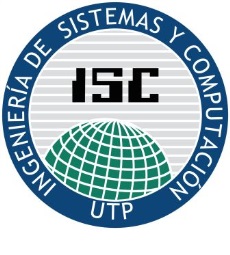 GRUPO ADA
Ingeniería de Sistemas y Computación - 2021
Conteo
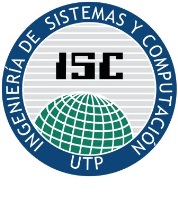 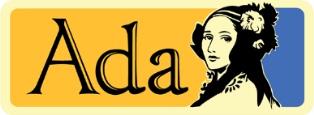 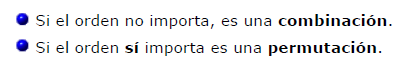 Conteo
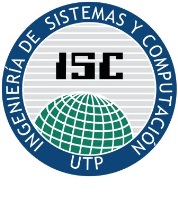 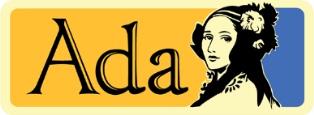 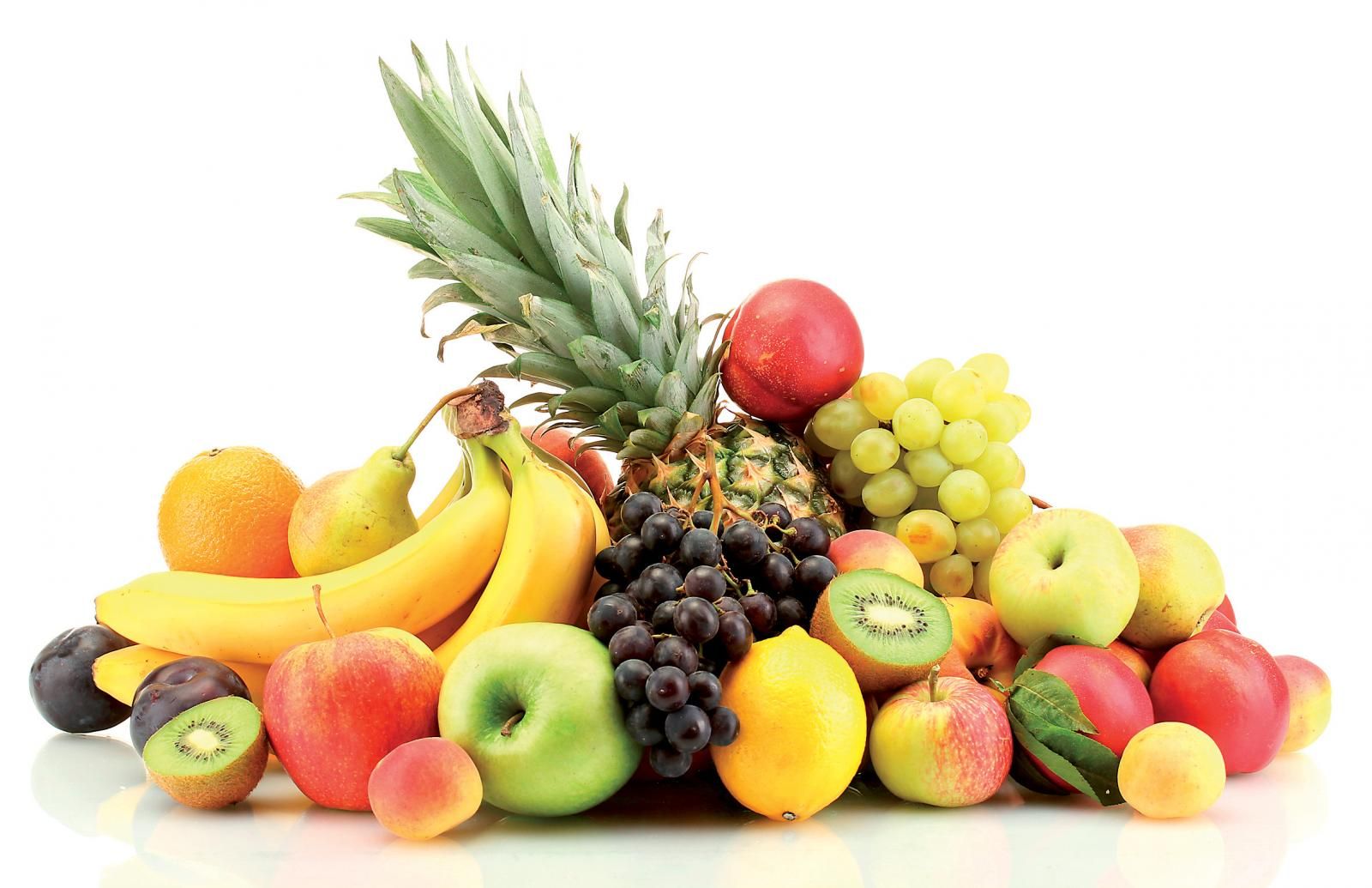 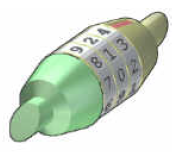 Permutaciones
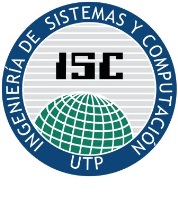 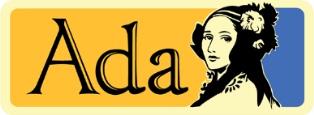 SIN REPETICIONES
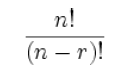 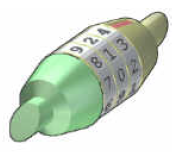 CON REPETICIONES
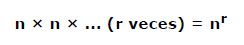 Combinaciones
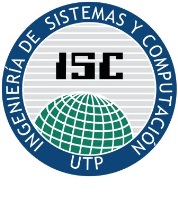 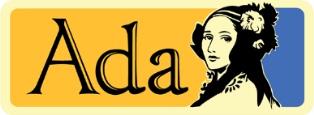 SIN REPETICIONES
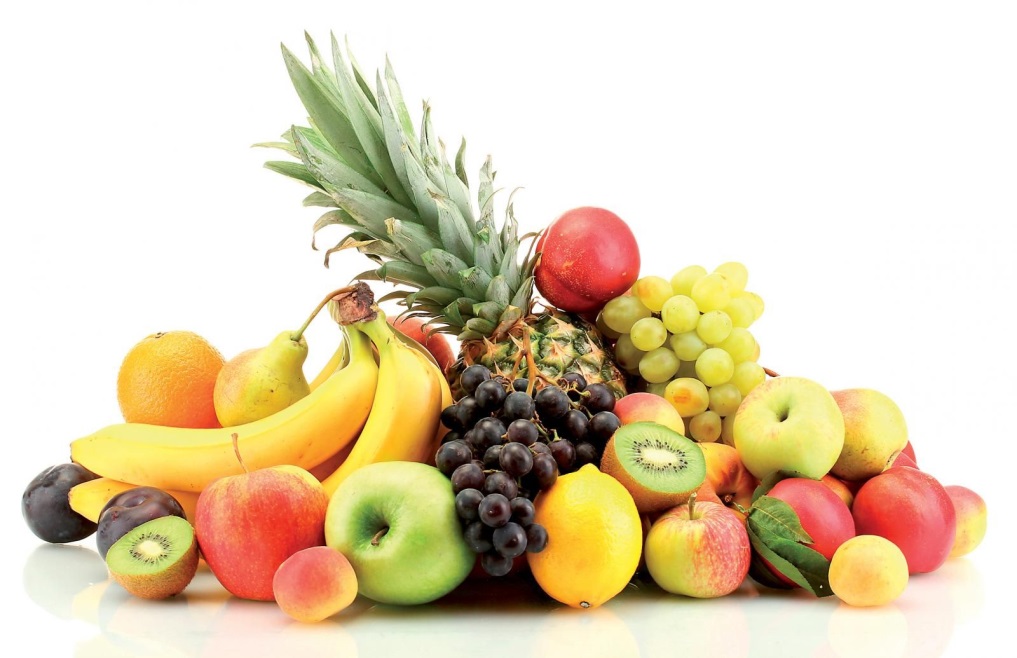 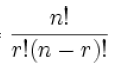 CON REPETICIONES
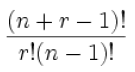 Permutaciones
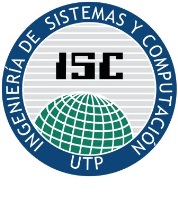 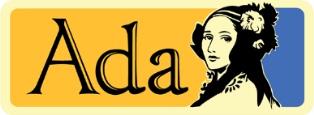 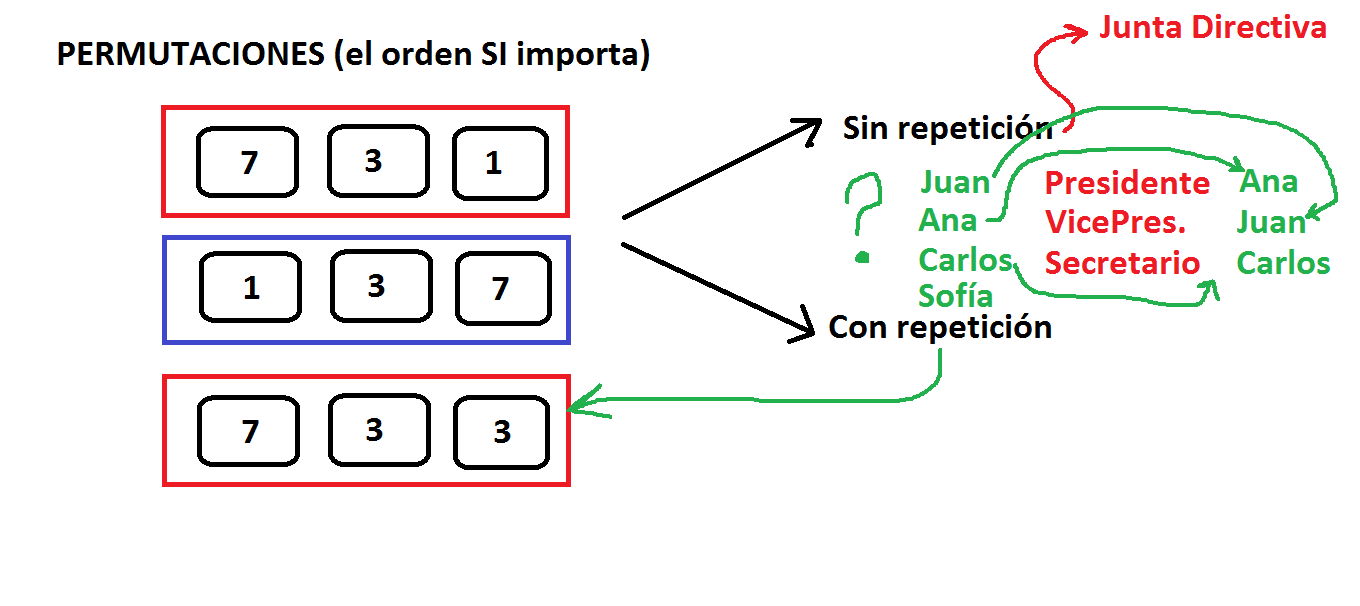 Permutaciones SIN repetición
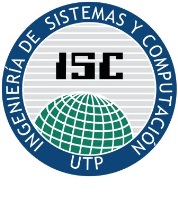 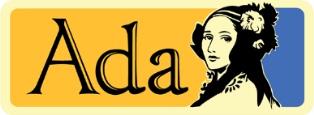 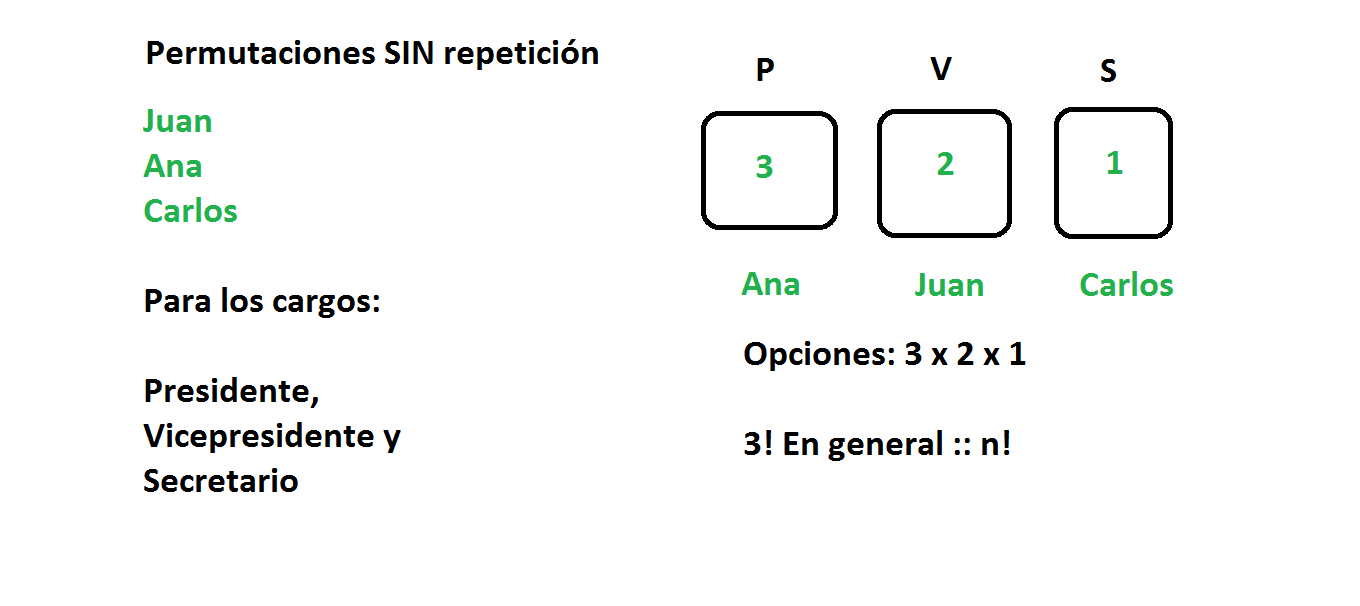 Permutaciones SIN repetición
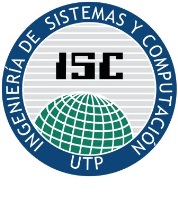 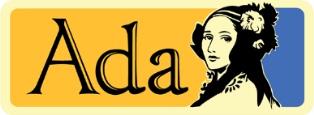 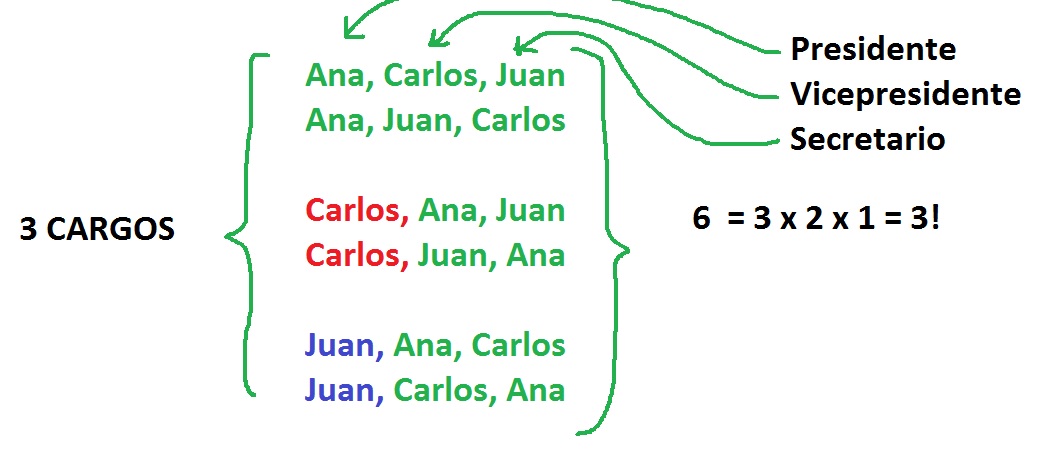 Permutaciones SIN repetición
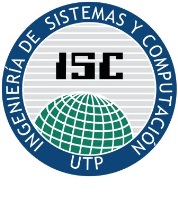 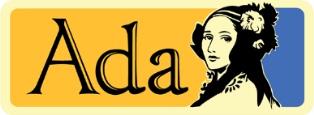 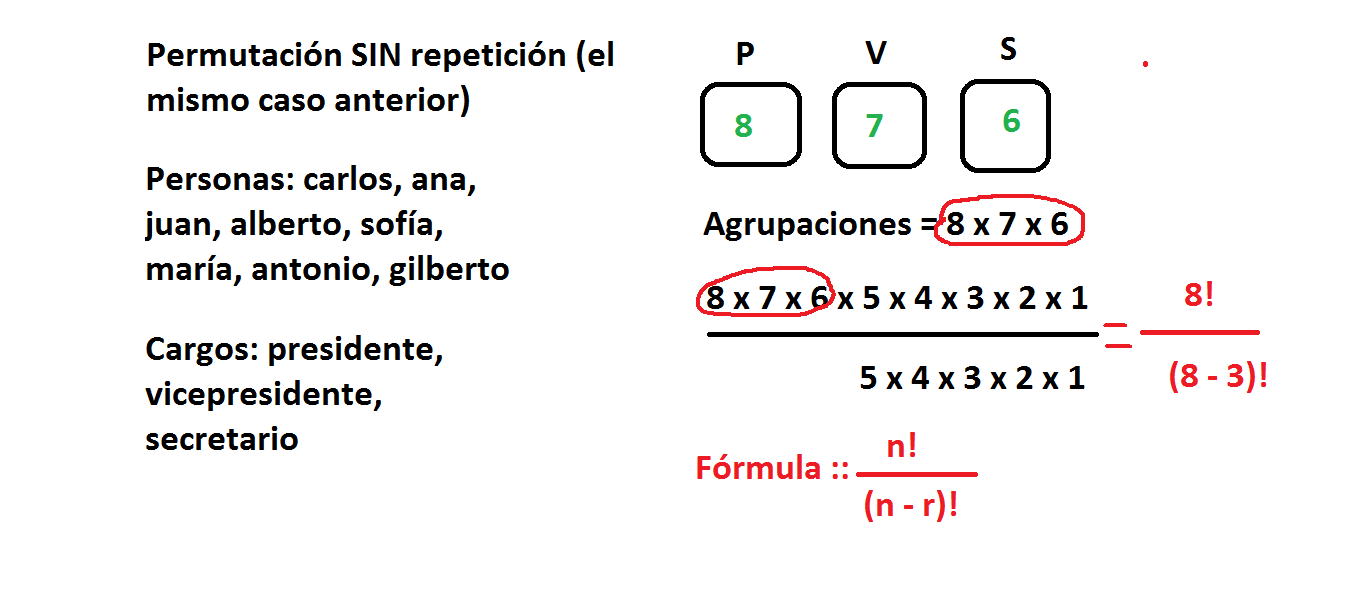 Permutaciones CON repetición
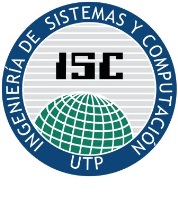 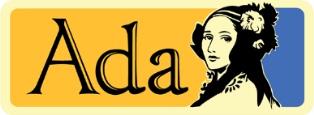 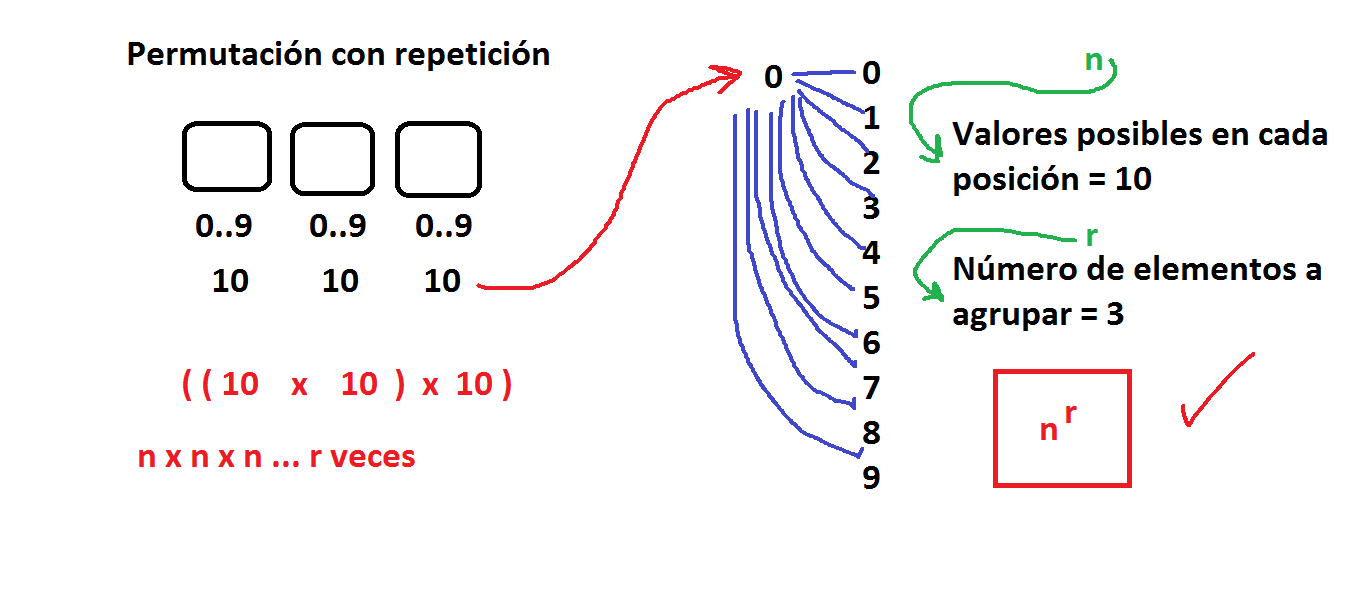 Combinaciones
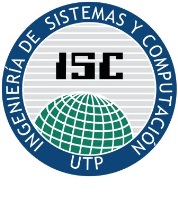 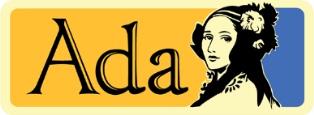 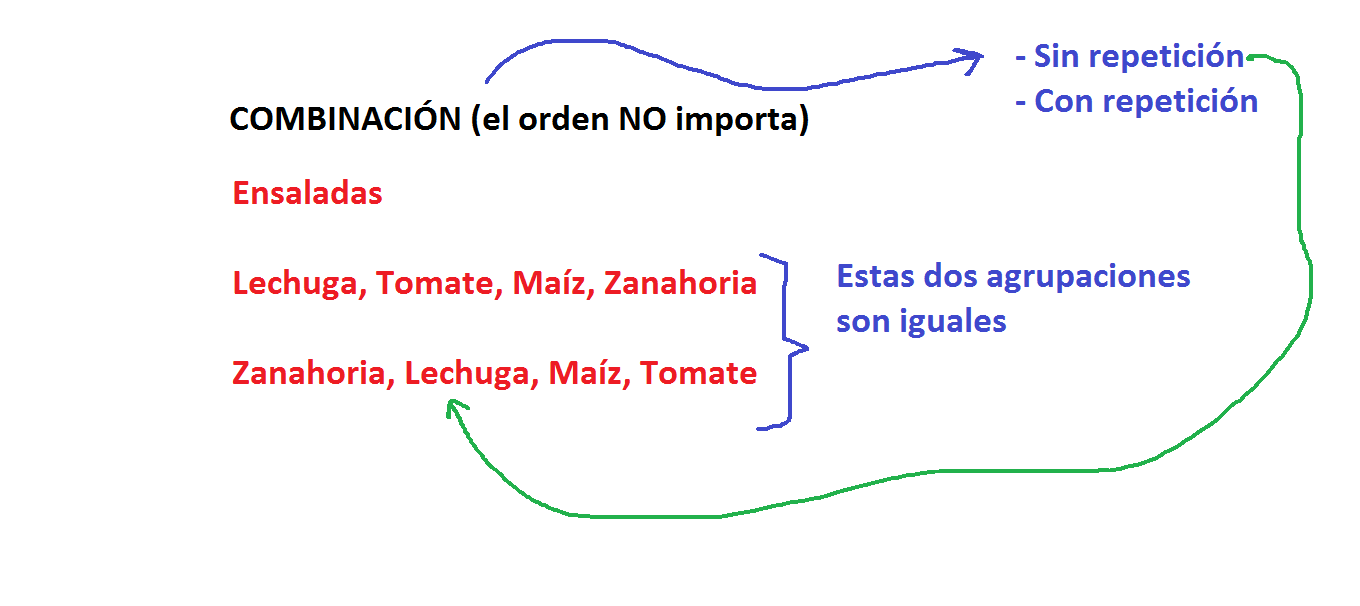 Combinaciones SIN repetición
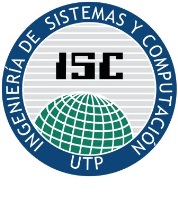 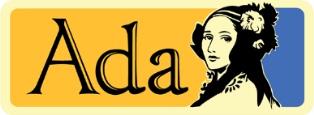 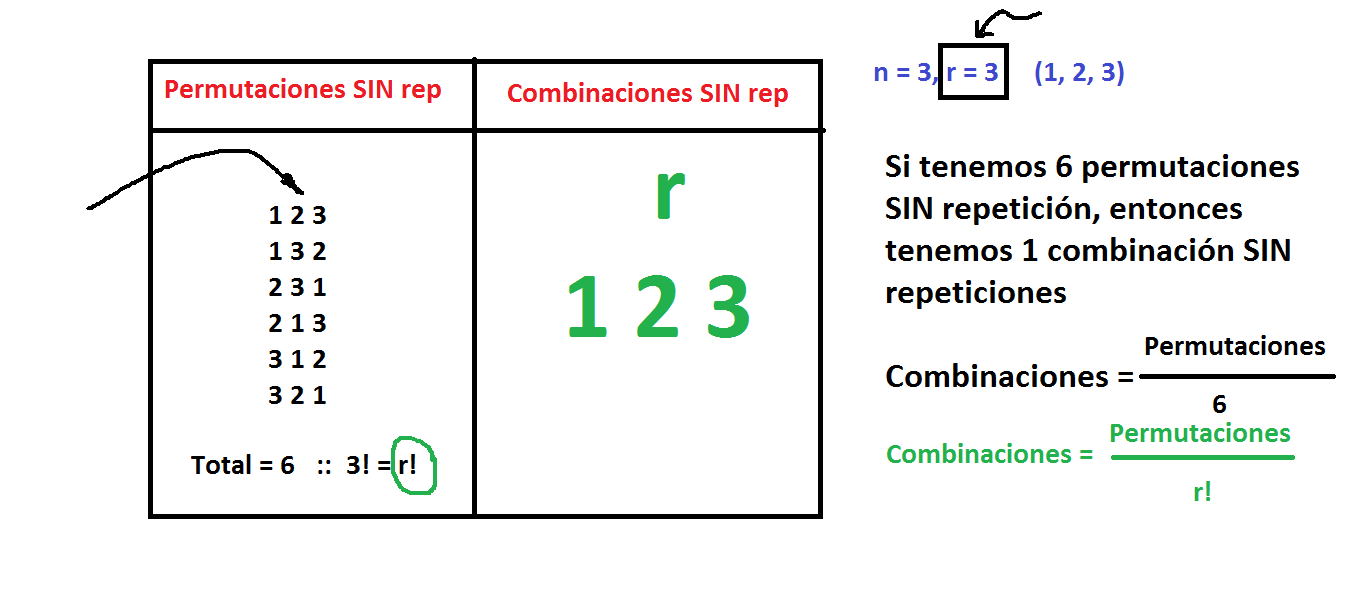 Combinaciones SIN repetición
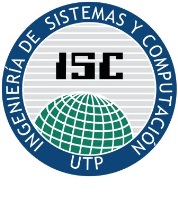 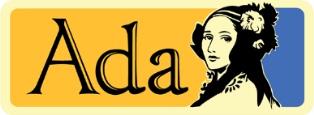 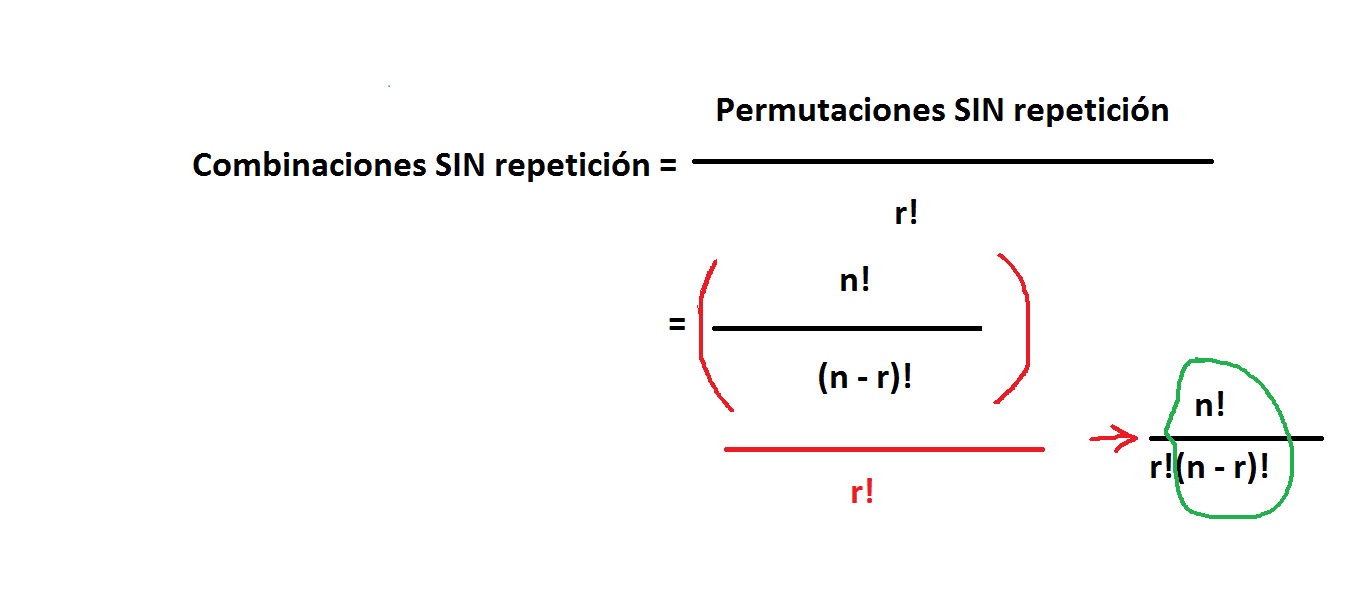 Combinaciones CON repetición
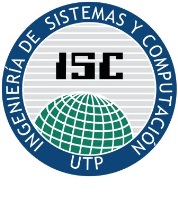 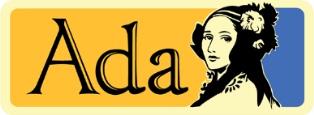 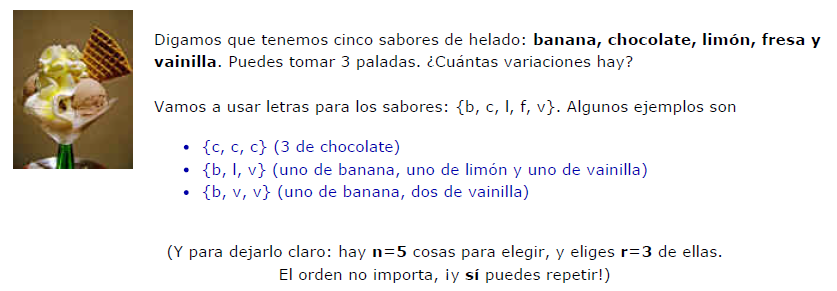 Combinaciones CON repetición
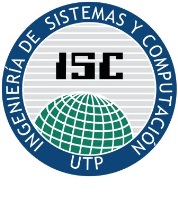 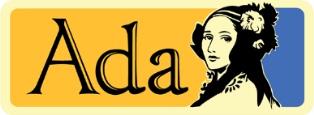 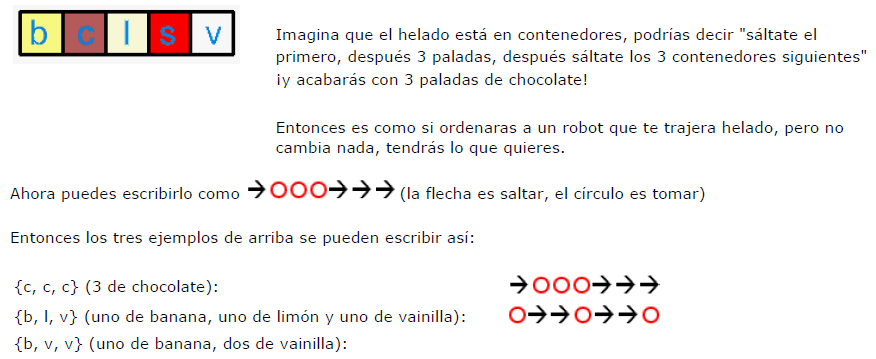 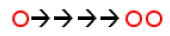 Combinaciones CON repetición
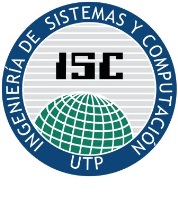 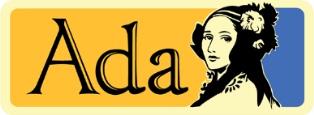 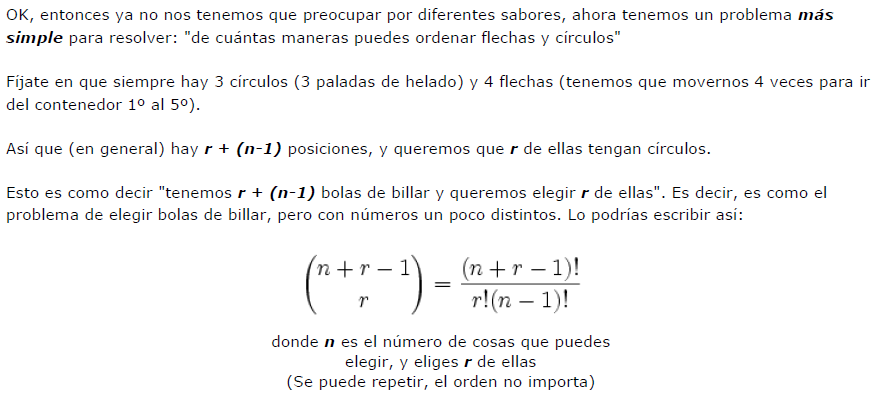 Combinaciones CON repetición
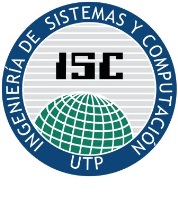 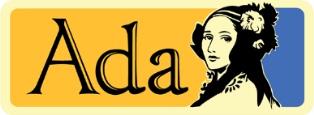 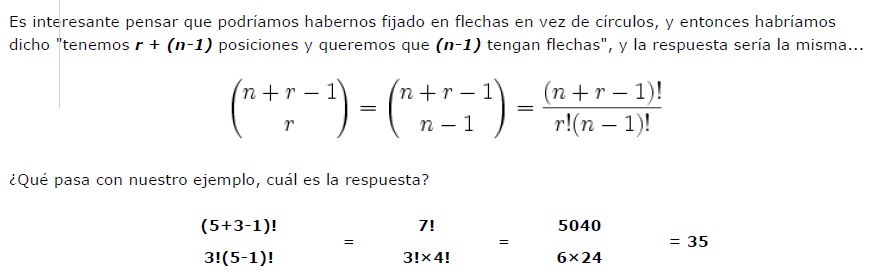 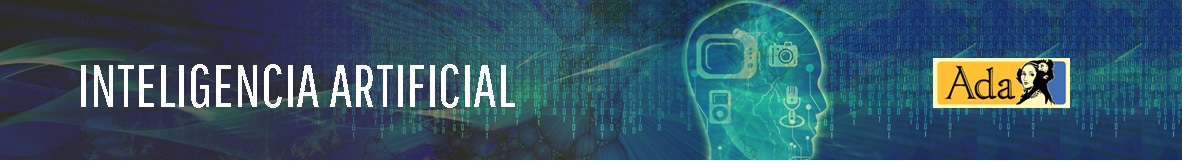 ¡¡¡ GRACIAS !!!
GRUPO ADA
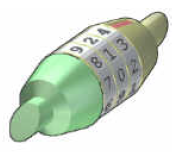 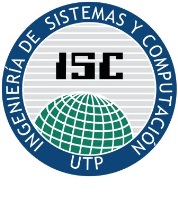 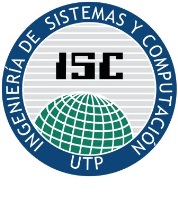